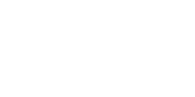 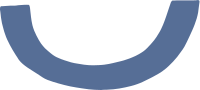 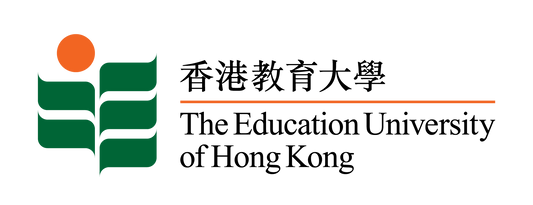 The Education University of Hong Kong
2022-2023 Quality Education Fund Thematic Network - Tertiary Institutes
STEM Project Team
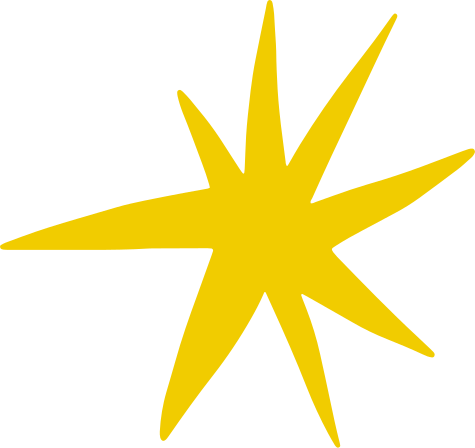 SCHOOL:中西區聖安多尼學校Central And Western District St. Anthony's School 

TOPIC: Insulation
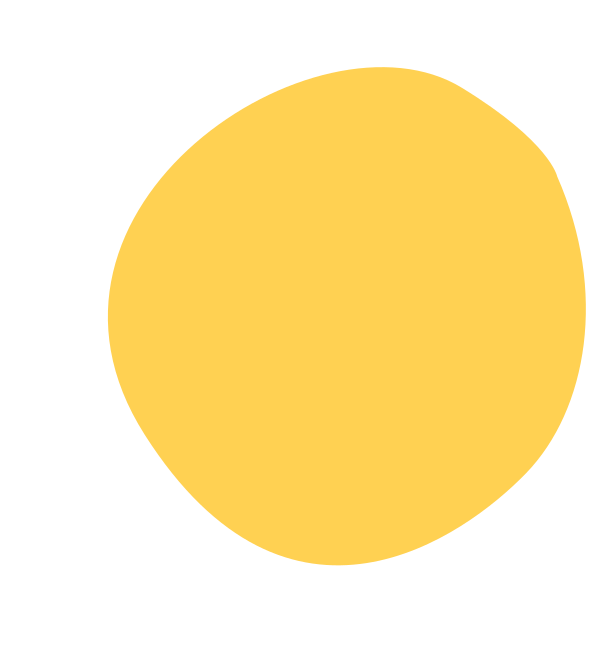 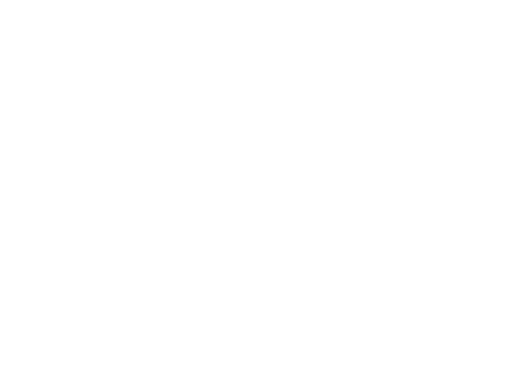 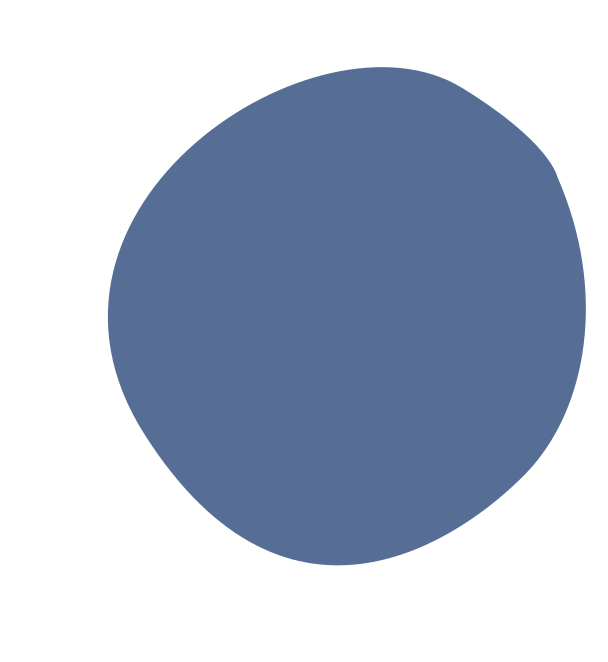 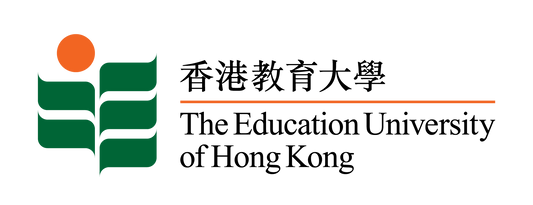 Topic
Homemade insulation device
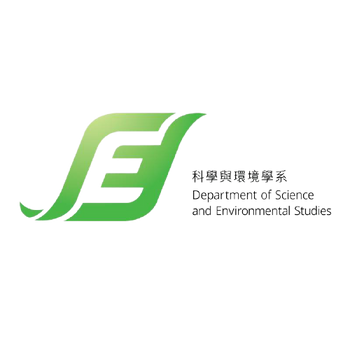 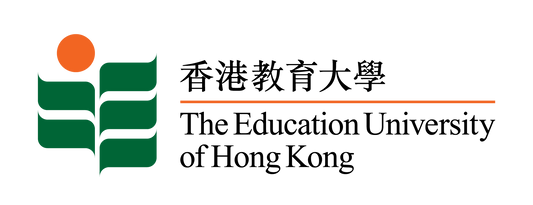 Experiment material
Insulation material:
Towels, sponges, cotton, newspapers, cardboard, tinfoil
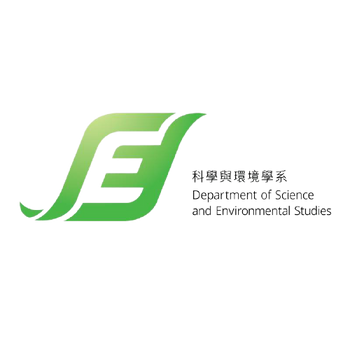 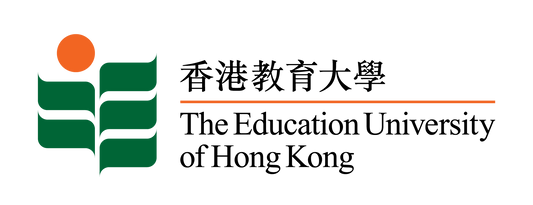 Objectives of Experiment
Explore the insulation capabilities of different materials, and find out which is the best Insulation material for keeping cold
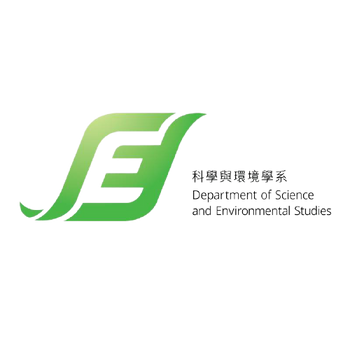 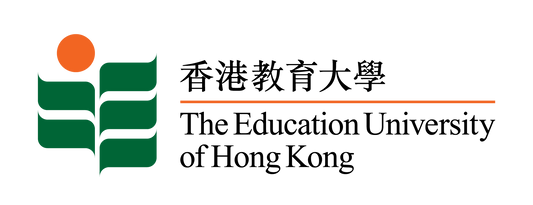 Result
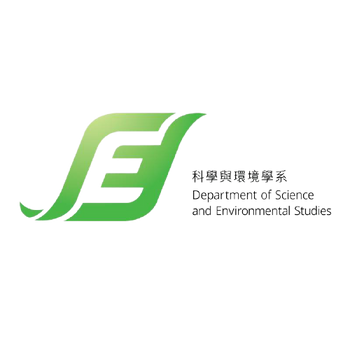 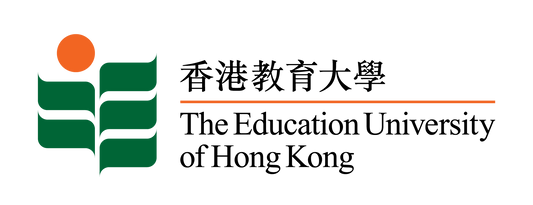 Photo
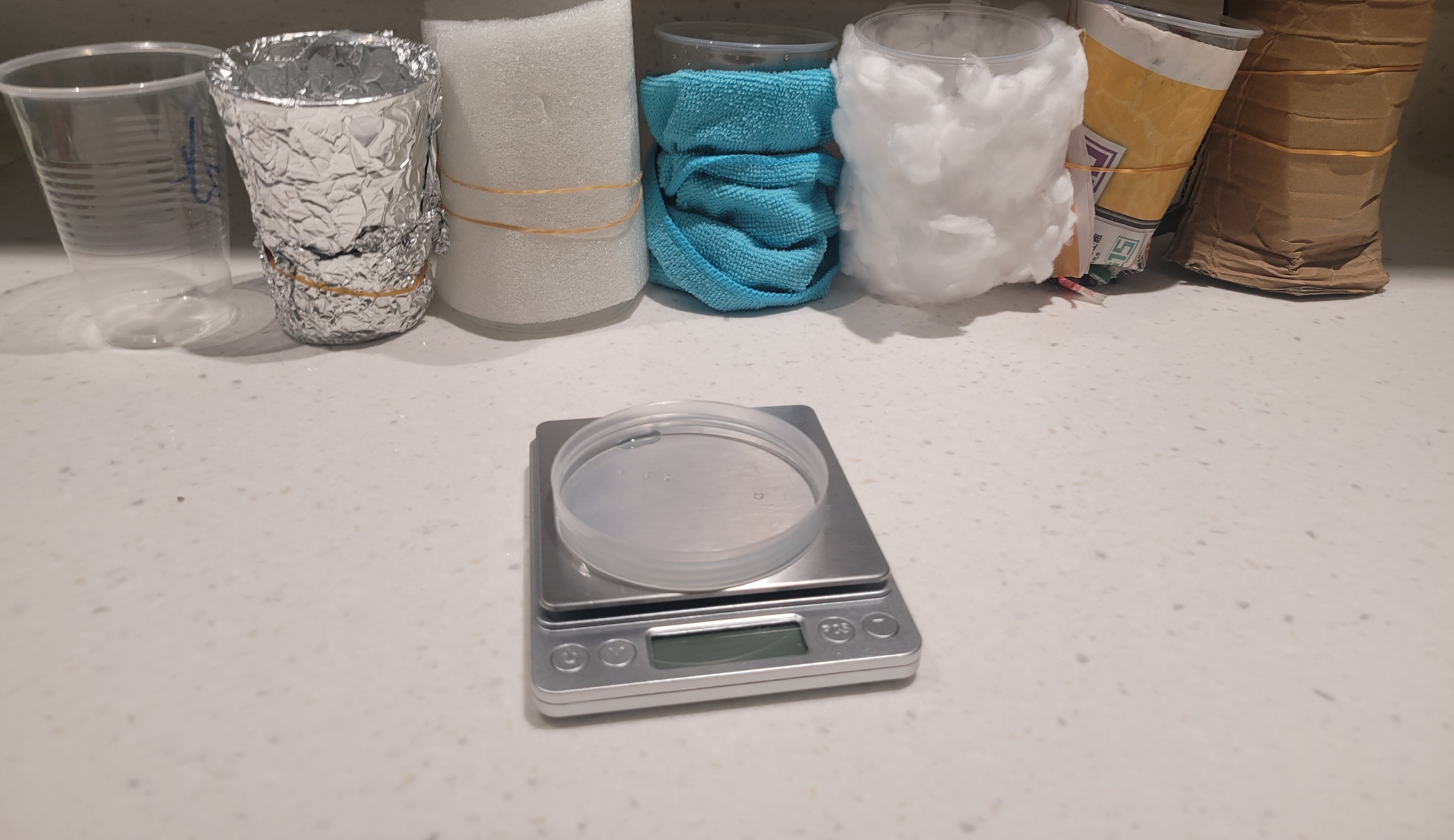 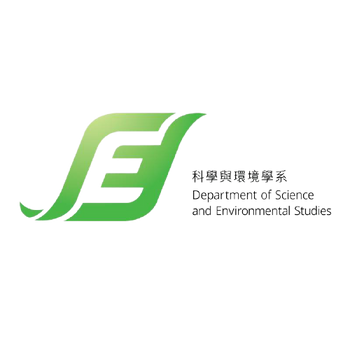